Semantisatieverhaal:Afgelopen weekend was ik op verjaardagsbezoek bij mijn nichtje. Ik had voor haar natuurlijk een cadeautje meegenomen. Ik had het pakje zelf mooi ingepakt en gesloten met een feestelijke strik. Sluiten betekent dichtdoen of dichtmaken. Mijn nichtje was tevreden met mijn mooie pakje. Maar ze was dolblij, heel erg blij met het cadeau van haar ouders. En daar begreep ik eigenlijk niks van. Want van haar vader en moeder kreeg ze een stokpaardje.(extra dia)  Mijn nichtje vertelde me dat ze sinds een paar maanden fan is van de Hobby Horse Club. De fan is iemand die een sportclub, zanger of schrijver heel goed vindt.  En nu mag ze eindelijk zelf ook lid worden. Ze krijgt dan elke week training in stokpaardrijden. Want dat is hobbyhorsing eigenlijk. Vooral meisjes van 10 tot 18 jaar zijn er gek op. Tot 18 jaar betekent dat ze  niet ouder dan 18 jaar zijn. Maar ook steeds meer jongens worden lid. Er zijn over de hele wereld meer dan 10.000 jonge mensen die aan deze bijzondere sport doen.Ook in Nederland wordt hobbyhorsing bekender. Er worden steeds vaker wedstrijden georganiseerd. Soms is zo’n wedstrijd in een weiland, maar soms ook in een stadion. Een stadion is een groot sportveld met zitplaatsen eromheen voor de mensen die komen kijken. Meestal komen mensen daar om een voetbalteam te zien scoren, een doelpunt maken. Maar bij hobbyhorsing kijken ze naar de wedstrijd wie het mooiste kan lopen en het hoogste kan springen. Met het stokpaardje natuurlijk! Het publiek leeft altijd mee en juicht als ze het goed doen. Juichen betekent schreeuwen omdat je blij bent. Je kunt met een goede oefening veel punten halen en zo de wedstrijd winnen. Wat denken jullie: is hobbyhorsing ook iets voor jullie?
(Let op: Extra dia met link naar filmpje na de laatste dia van de presentatie.)
Mariët Bolding-KosterGerarda Das
Mandy Routledge
Francis Vrielink
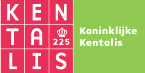 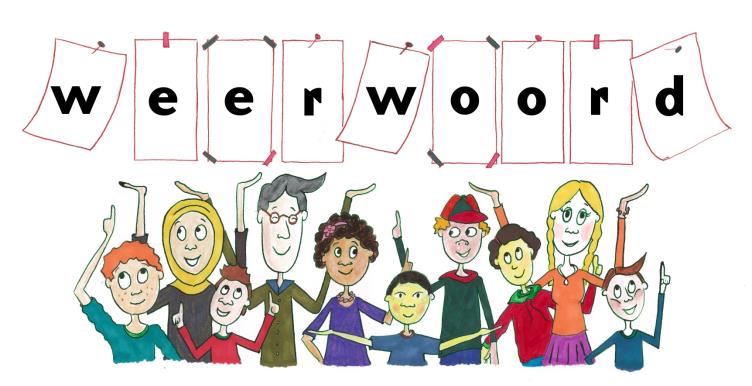 Week 38 – 15 september 2020
Niveau AA
sluiten
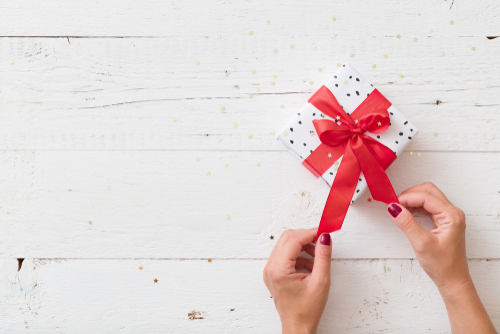 dolblij
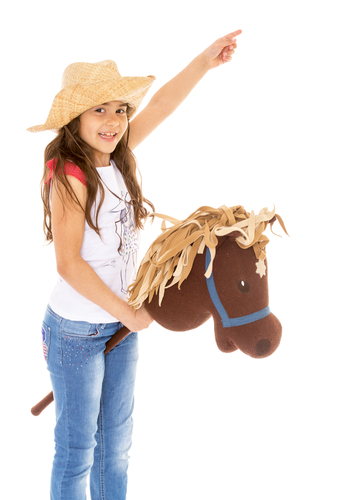 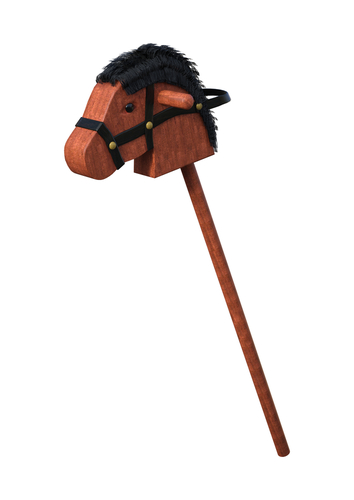 de fan
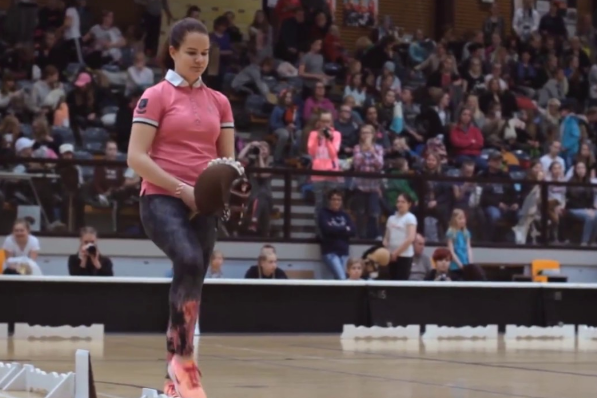 [Speaker Notes: Bron: jako-o.com]
tot
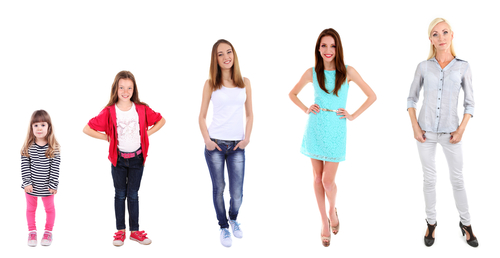 7        8           9        10       12      13      14     15     16       17      18
het stadion
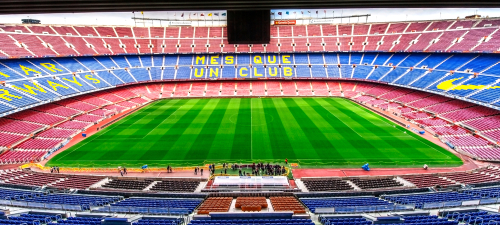 scoren
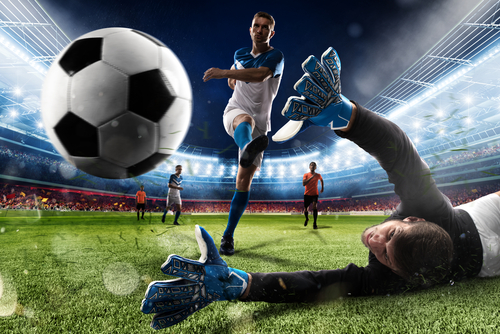 juichen
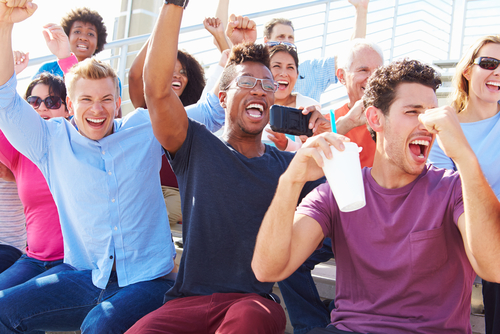 https://www.youtube.com/watch?v=T3TMZFwagpA
Op de woordmuur:
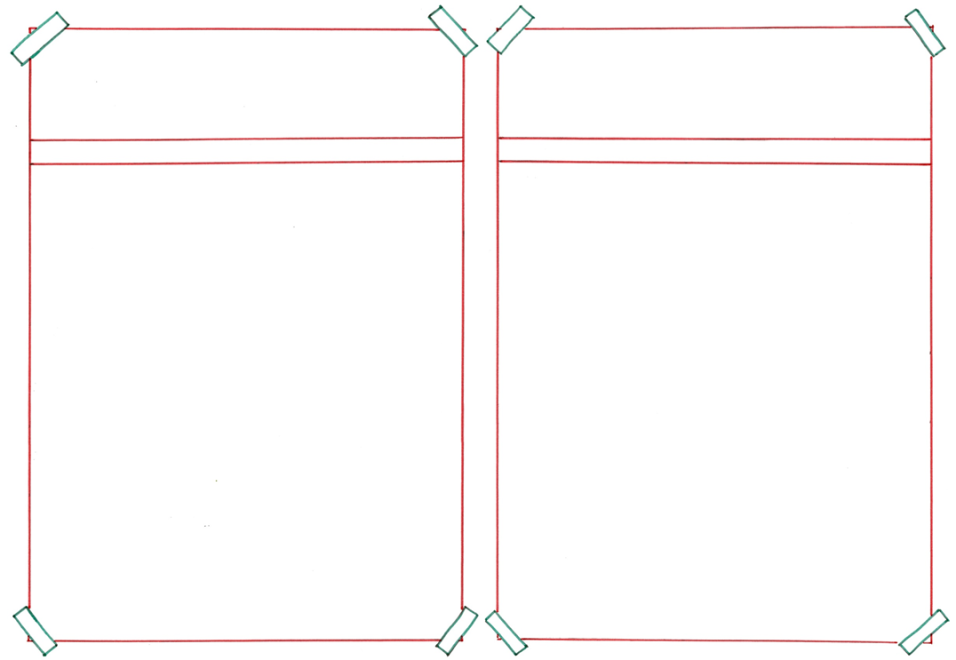 tot
tot en met
= niet ouder dan

 
 
 
 
 

Vooral meisjes tot 18 jaar doen aan hobby horsing.
= de genoemde leeftijd of datum meetellen
 
 
 


Tot en met 18 jaar hoef je geen 1,5 meter afstand te houden.
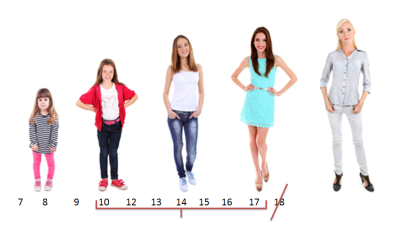 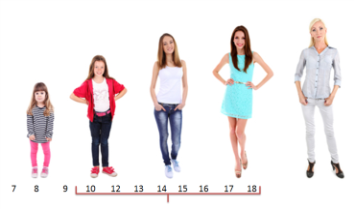 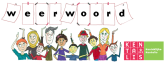 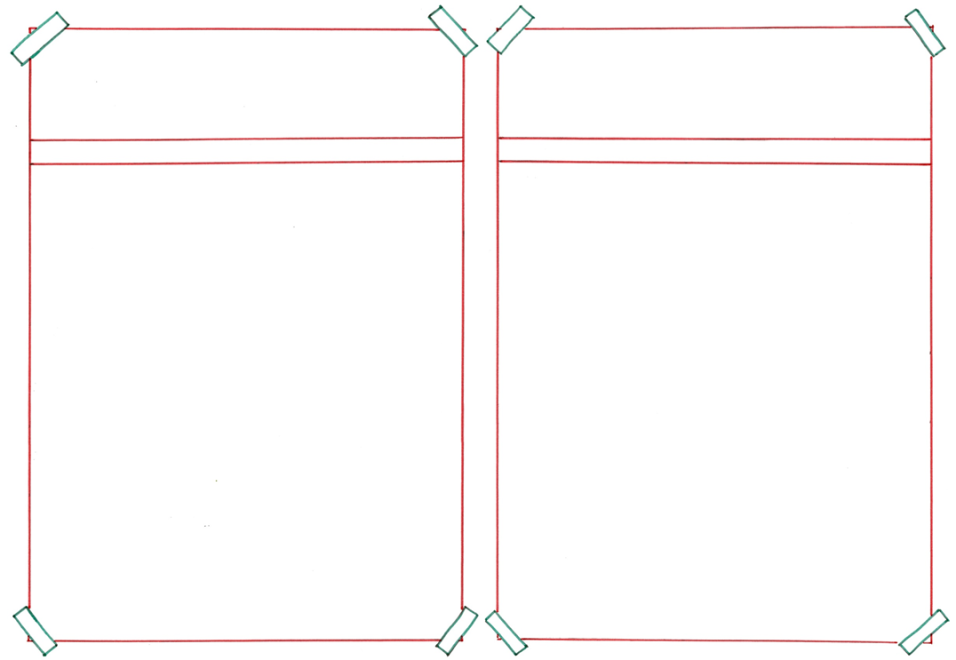 dolblij
diepbedroefd
= heel erg bedroefd
 
 
 
 
 
  


Ik was diepbedroefd toen mijn beertje kapot ging.
= heel erg blij

 
 
 
 
    
Mijn nichtje was dolblij met haar nieuwe stokpaardje.
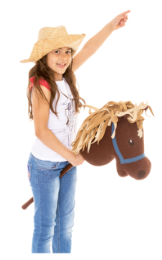 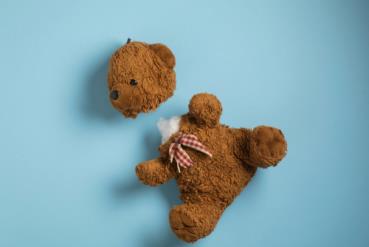 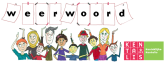 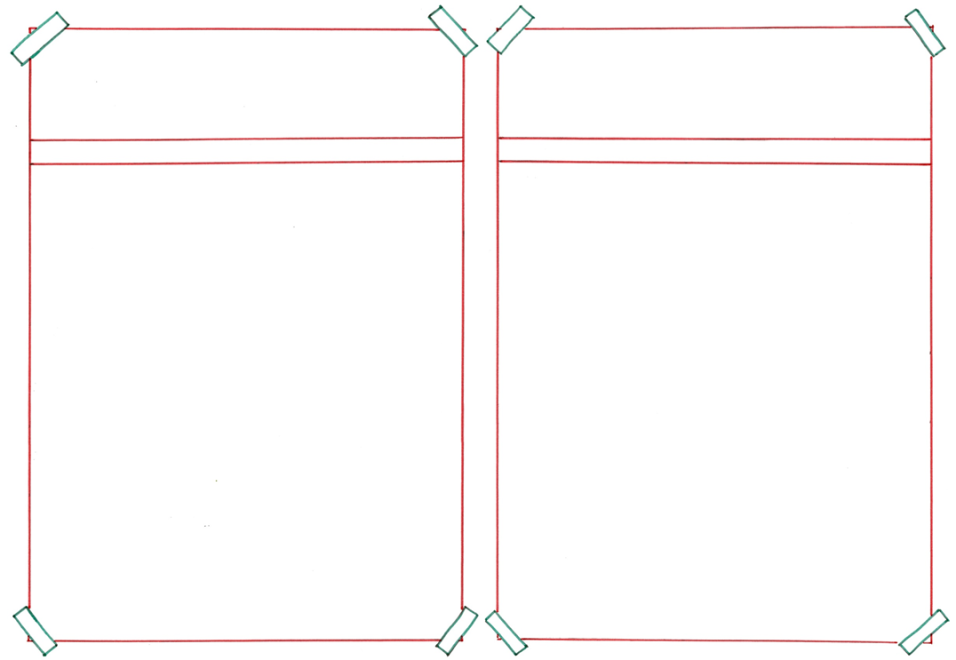 sluiten
openen
= dichtdoen of dichtmaken

 
 
 
 

   
Ik sluit het pakje met een mooie rode strik.
= openmaken
 
 
 
 
 
  


Het meisje opent voorzichtig haar pakje.
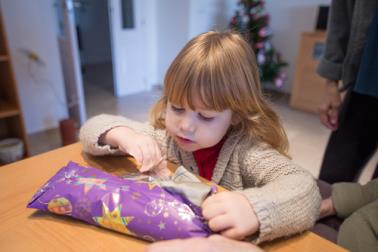 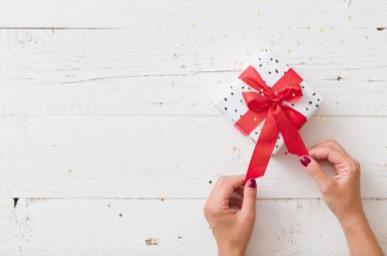 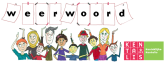 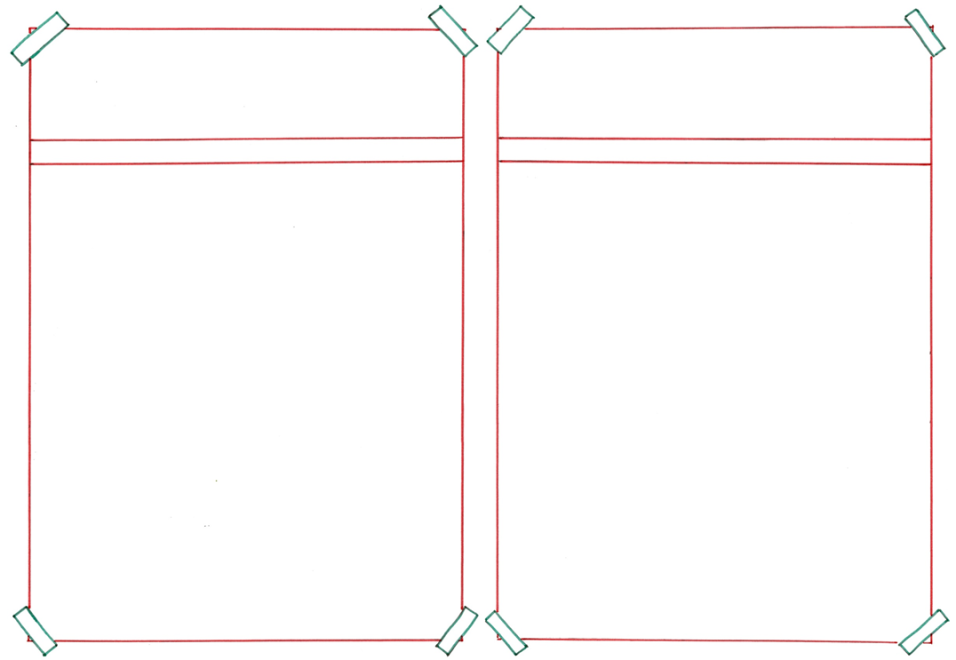 scoren
missen
= een kans niet gebruiken
 
 

 
 
  


Hij mist de kans. De bal komt op de paal.
= een doelpunt maken

 
 
 
 
 De voetballer scoorde 3 keer in dezelfde wedstrijd.
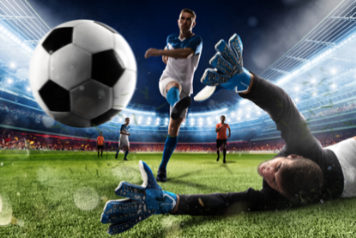 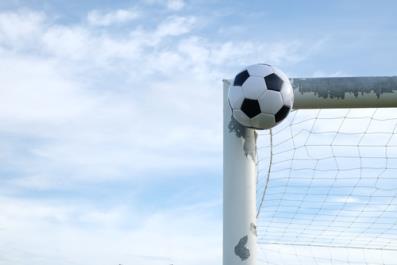 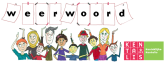 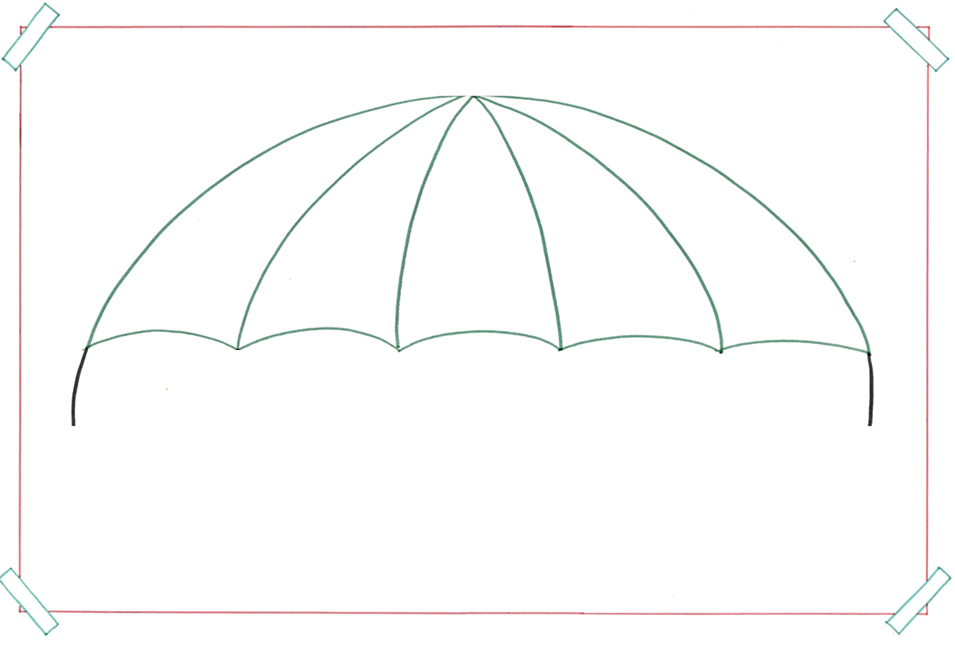 de fan
= iemand die een sportclub, zanger of schrijver heel goed vindt
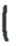 de Disneyfan
de wielerfan
de dance-fan
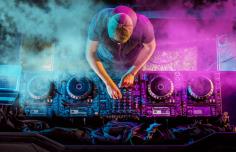 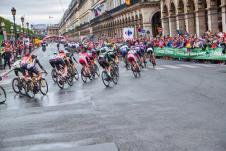 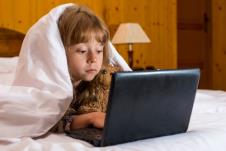 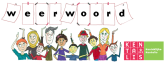 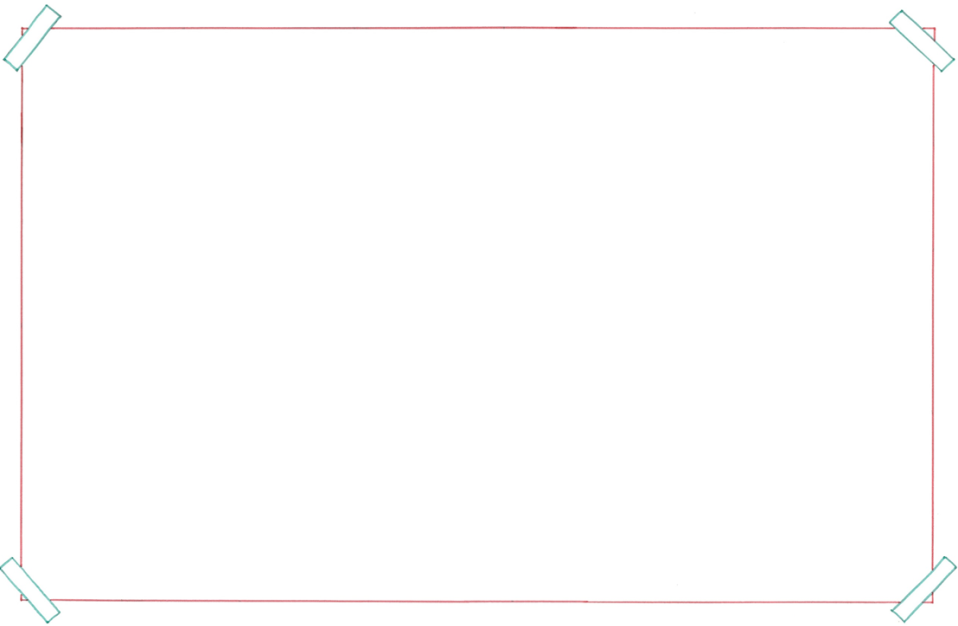 de wedstrijd
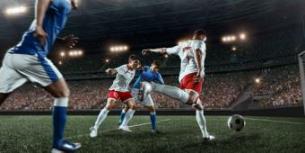 het stadion
het publiek
= een groot sportveld met zitplaatsen eromheen voor de mensen die komen kijken
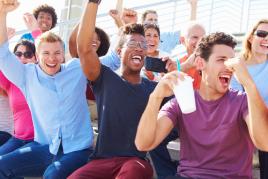 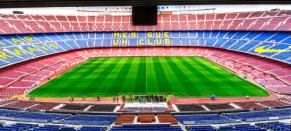 juichen
= schreeuwen omdat je blij bent
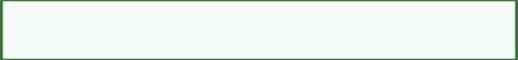 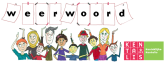